РОЗКРИТТЯ НОВИХ ГОРИЗОНТІВ ДІЮЧИХ ШАХТ
Розкриття нових горизонтів нижче діючої шахти шляхом поглиблення існуючих стволів
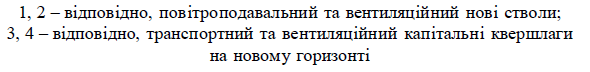 Розкриття нових горизонтів нижче діючої шахти шляхом проведення нових стволів і транзитних похилів
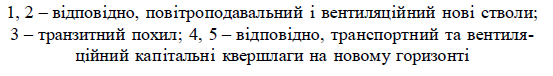 Розкриття нових горизонтів нижче діючої шахти шляхом проведення вантажного і допоміжного стволів з передачею видобутого вугілля на промплощадку діючої шахти
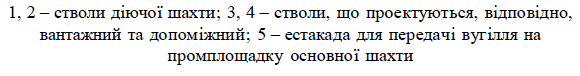